Муниципальное образовательное бюджетное учреждение «Средняя общеобразовательная школа №2»
ARE YOU CURIOUS?
Урок английского языка в 4 классе

Учитель английского языка  
Носкова татьяна Николаевна


г. Верещагино, 2014г.
Look at the pictures and make up a sentence using the grammatical structure “there is/are”
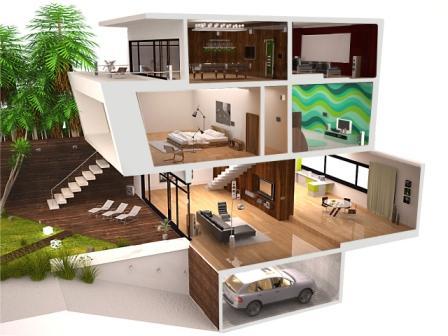 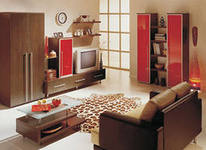 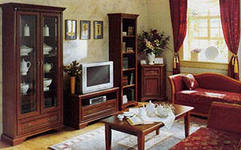 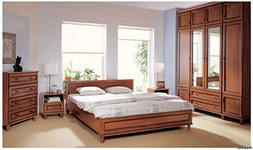 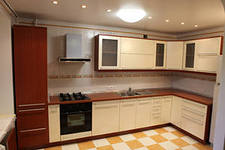 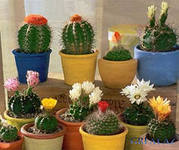 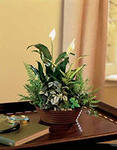 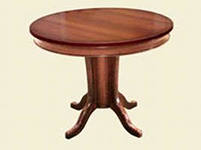 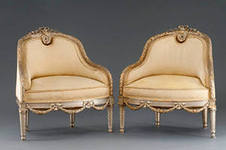 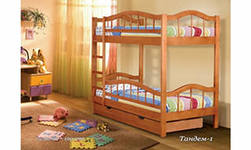 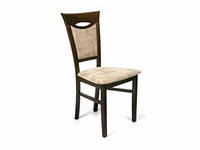 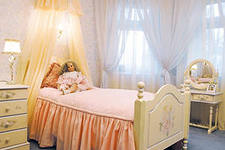 Are you curious? Do you ask questions?
How to ask questionsEx. 13,p.24
+	There is a piano in the house.
?    Is there a piano in the house?
+	There is a  picture  on the wall.
 ?  …  … a picture on the wall?
 +	There are chairs in the room.
?    ………………………………. ?
Task 1. Match the questions and the answers
1. Is there a table in the kitchen?			
2. Are there chairs in the toilet?
3. Are there books in the kitchen?
4. Are there armchairs in the living room?
5. Is there a TV in the hall?

1. – c)
a) No, there are not. There are no books in the kitchen.
b) Yes, there is. There is a table in the kitchen.
c) No, there are not. There are no chairs in the toilet.
d) Yes, there are. There are armchairs in the living room.
e) Yes, there is. There is a TV in the hall.
Match the questions and the answers
Task 2. Put words in the correct order to  make a question
Task 2. Put words in the correct order to make a question
Is there a computer  in the kitchen?
Are there 2 armchairs in the living room?
Is there a TV  in the living room?
Are there many bedrooms?
Task 3.  Make interrogative sentences out of positive.
Task 3.  Make interrogative sentences out of positive. 
There is a sofa in the room.
 	Is there  a sofa in the room?
2. There are many books on the shelf. 
	Are there many books on the shelf ?
3. There is a new computer in the room.
	Is there a new computer in the room?
4. There are 3 nice pictures on the wall.
	Are there 3 nice pictures on the wall?
Work in groups. Ask questions about the rooms.
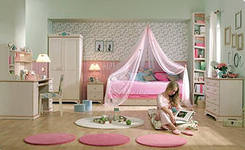 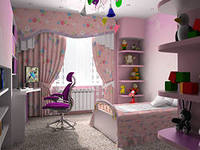 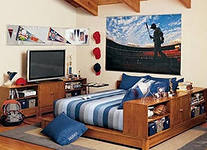 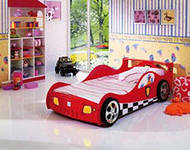 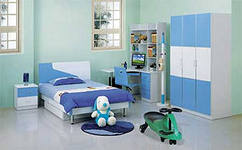 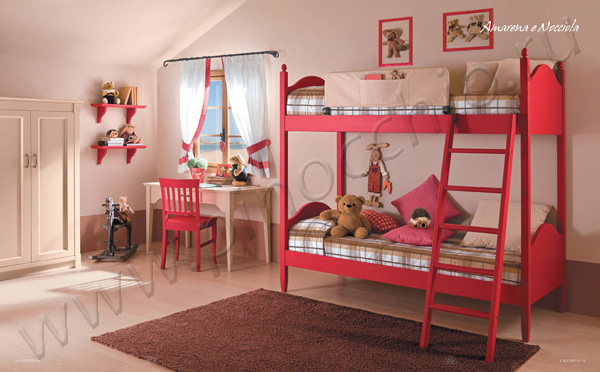 Homework
Ex. 16, p.24 
Write questions about Tiny’s house.
Write a letter to your pen friend and ask about his\her room.
You are in a hotel. Ask questions about
    the room you will live in.
What do you feel after the lesson?Are you satisfied with your work?
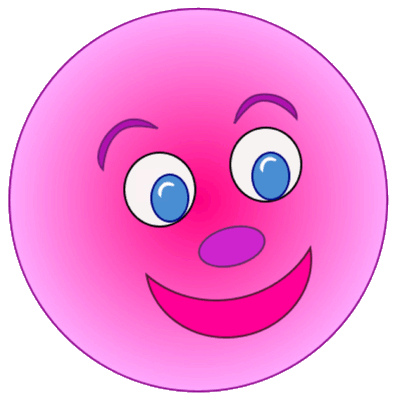 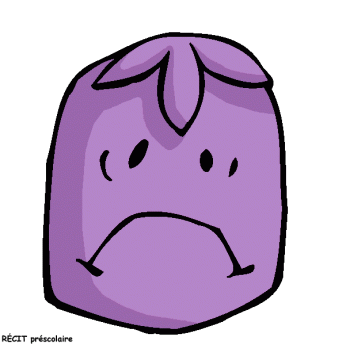 Источники
Книга для учащихся - Английский с удовольствием - Enjoy English, для 4 класса, М.З. Биболетова, изд-во Титул, 2010
Книга для учителя - Английский с удовольствием - Enjoy English, для 4 класса, М.З. Биболетова, изд-во Титул, 2010
www.clipart.com
http://images.yandex.ru/yandsearch?text=%D0%B4%D0%BE%D0%BC&uinfo=ww-1345-wh-667-fw-1303-fh-461-pd-1